Warm Up #3
You are working at a summer internship in which you collect soil samples and make recommendations for farming practices.

Identify and describe one physical soil test, and one chemical soil test that could inform your farming decision-making.

Explain one advantage and one disadvantage of using inorganic commercial fertilizers.

Describe TWO soil conservation practices that decrease soil erosion. (hint: very similar to preventing desertification)

Identify one biome with humus-rich soil.  Describe how humus is formed, and describe TWO ways humus improves soil conditions
Farming and Nitrogen
For Plants to Grow…
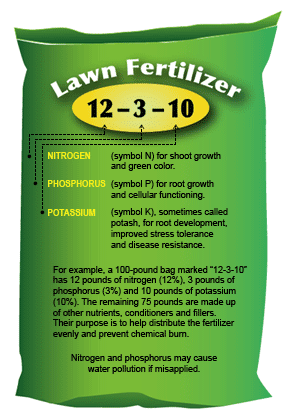 Carbon, hydrogen, oxygen
Photosynthesis, water, etc.

Nitrogen – amino acids

Phosphorus – cell membrane, ATP (energy)

Potassium – metabolism of plant, root development

3 main components of FERTILIZER
Nitrogen Cycle Simplified
N2
Plants/Humus
4.
1.
1.
2.
3.
NH3
NO3
5.
Nitrogen Cycle
Nitrogen Fixation (N2  NH3) – gas N taken in to ground by microbes (via lightning or fertilizer)
Ammonification (humus NH3) – breaking down dead stuff/waste into N (toxic)

Nitrification (NH3NO3) – bacteria put oxygen in ammonium (less toxic)…good for plants

Denitrification (NO3N2) – release N into atmos.

Assimilation (NO3plants) – plants take N from soil
Why This Cycle Matters
Air = 75% Nitrogen

Plants need nitrogen
Growth
Amino acids! (protein)

Too much nitrogen kills plants
Needs to be released into atmos.

NOx (“nox”) – GREENHOUSE GAS
Negative Impacts of N-Cycle
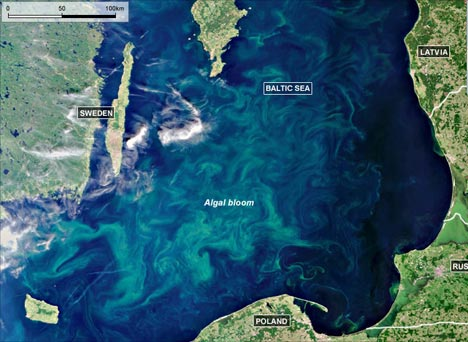 Eutrophication – build up of nitrogen in soil / oceans
Less oxygen, kills plants & fish
Algal blooms

Increased toxicity of soil/oceans via erosion
Ammonia (Windex)

Water acidification via erosion
Kills fish
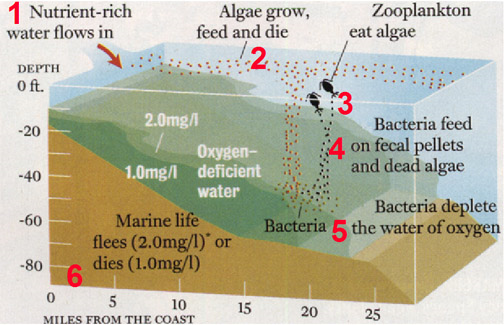 Gulf of Mexico “Dead Zone”
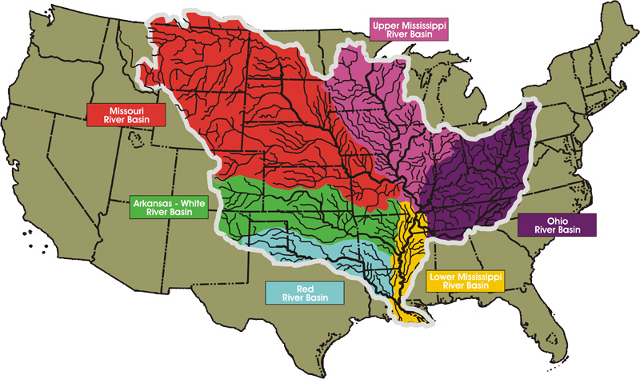 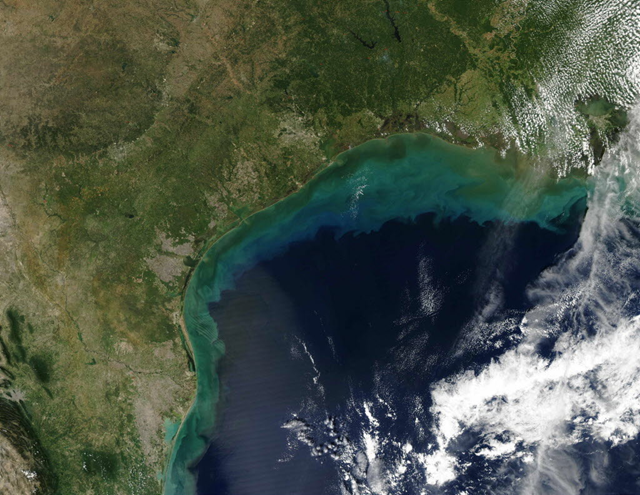 The Power of Legumes
Crop rotation – farming diff. crops in diff. locations each year

Legumes – alfalfa, peas, peanuts, beans, etc.

Nitrogen fixation = amazing
Symbiotic relationship w/bacteria in soil

Replenish nitrogen-poor soil
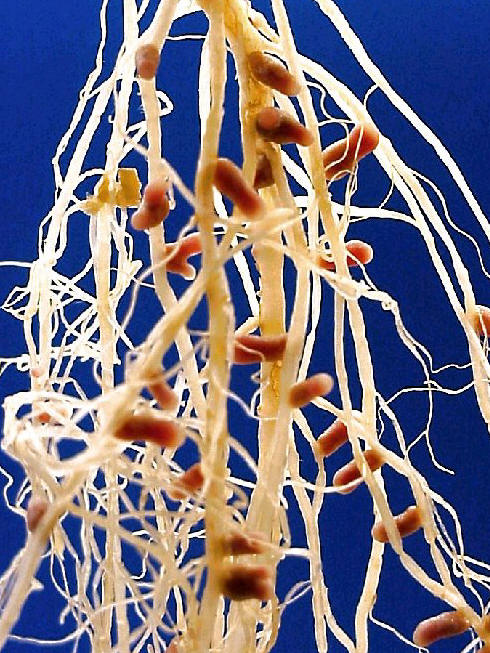 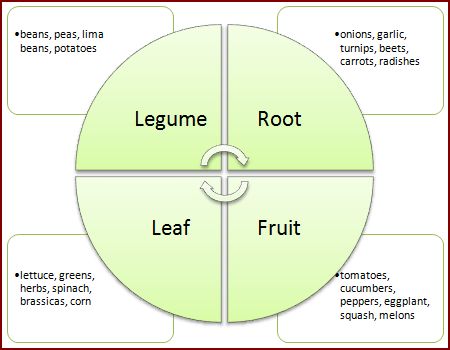 Farming Alternatives
Crop Rotation – different crops in field each year

Rotational Grazing – grazing in diff. parts of farm
Less desertification via erosion

Terracing – growing crops on different levels
Rice paddies (Asia)
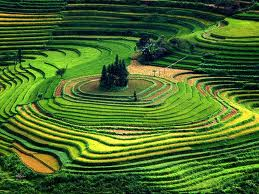 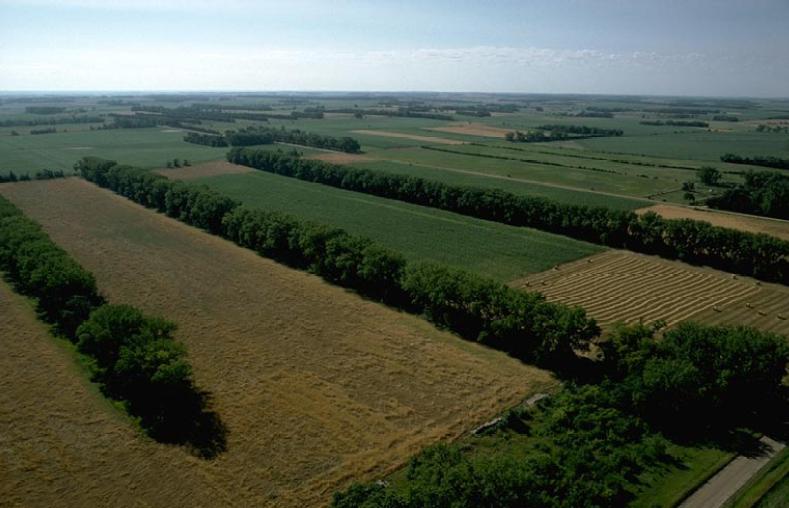 Other Strategies
Shelterbelts– protect soil from erosion and add humus

Mulch – protects  soil from erosion and adds humus
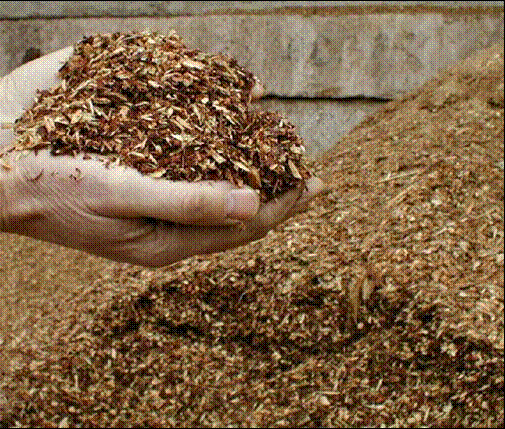